Orbis Bank FocusГлобальная база данных с финансовой отчетностью банков, рейтингами и исследованиями
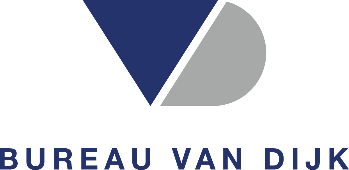 Международная компания с офисами в 35 городах, включая крупнейшие мировые финансовые центры 23 стран мира
Orbis Bank Focus
45 000 банков  (июль 2017 года)
Данные рейтинговых агентств с историей изменения
Национальный GAAP и международный IFRS форматы финансовой отчетности
32 000 источников из Factiva 
Свопы кредитных дефолтов c Markit (CDS) 
CAMEL Ratios 
Данные о структуре собственности и менеджмент
Segmentation / Peer Analysis / Pivot Analysis
Возможность настройки автоматических уведомлений на изменения данных (alerts) 
Web Add-in и API
Финансовые форматы Orbis Bank Focus
Глобальный детализированный формат (более 500 строк)Assets, Liabilities, Income, Statements, Ratios, Notes
Подборка M&A сообщений
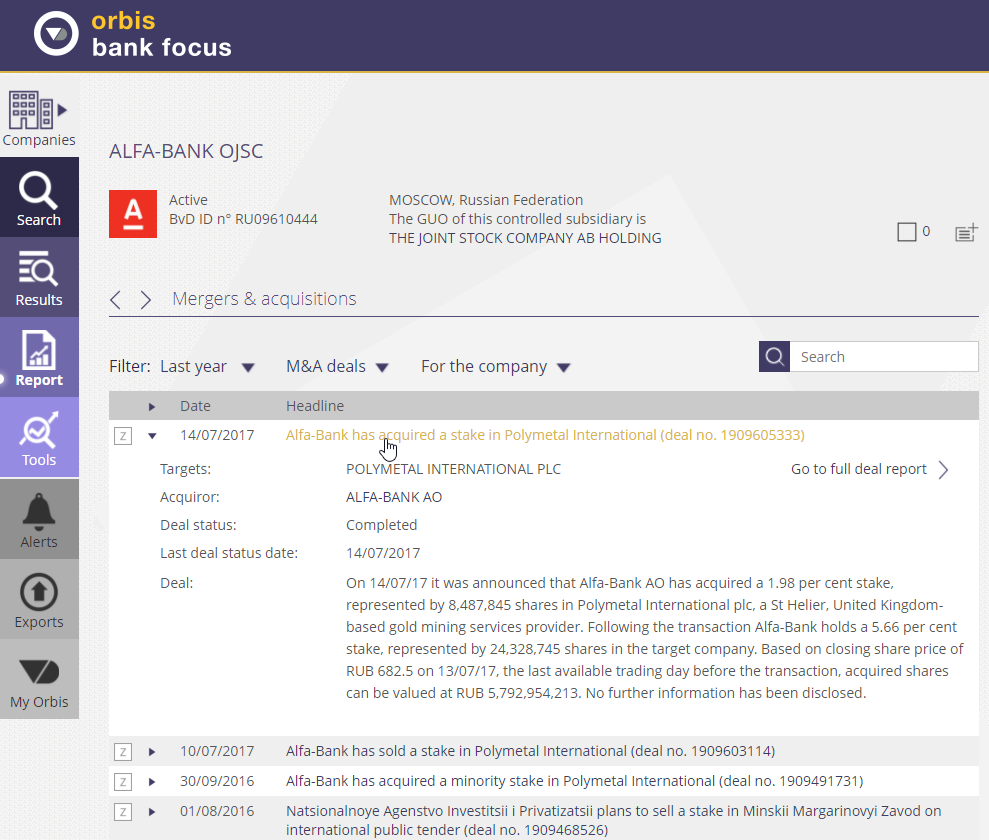 Peer Analysis: сравнение двух или более банков по показателям деятельности
Доступ к внутренним документам банка
Реализация Basel III
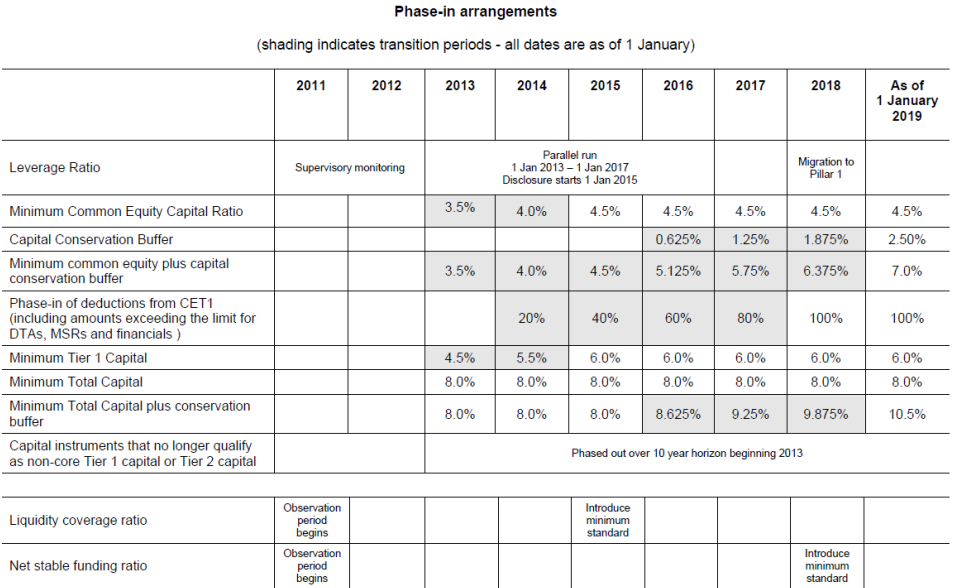 Camels: достаточность капитала и качество активов
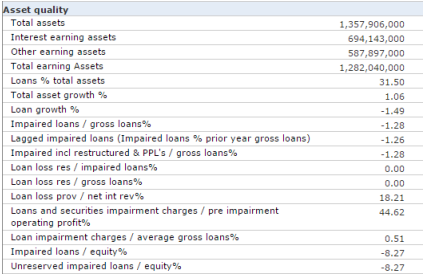 API – решение позволяет выгружать данные из OBF в свои собственные системы по анализу рисковых моделей
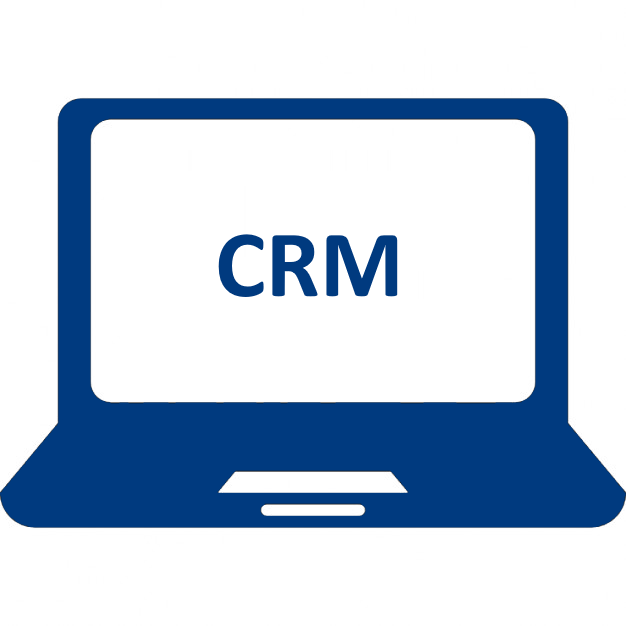 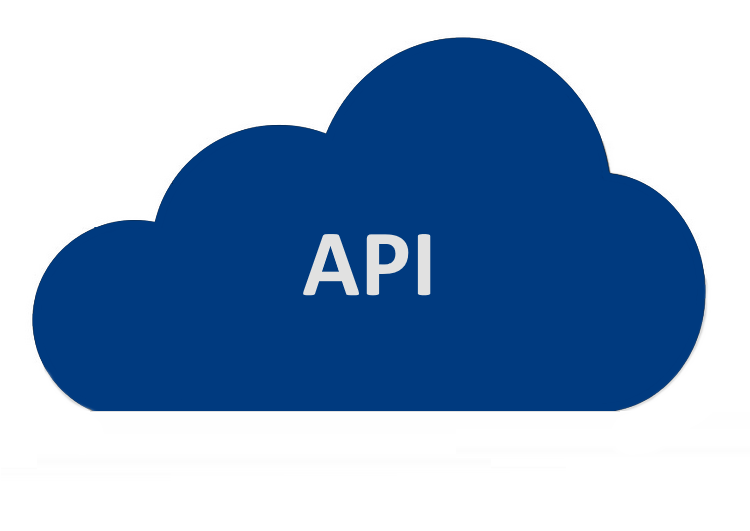 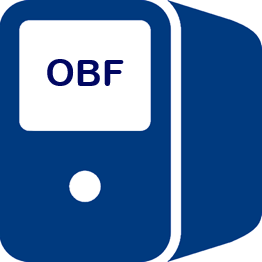 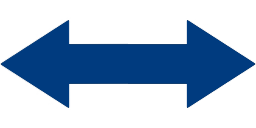 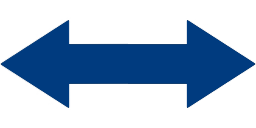